EDEBİYAT TARİHİ KİTAPLARI
Edebiyat tarihi kitapları, Arap edebiyatını dönemlere göre ele almıştır.
Her dönemde Arap şiirini, nesrini ve bu dönemler içerisinde yaşanmış belli başlı şairlerle ediplerin biyografileri ile edebi eserlerini inceleyen çalışmalardır.
Arap dili ve edebiyatı alanındaki araştırmalar hemen hemen ilk kez batılı orientalist âlimler tarafından başlatılmıştır.
 Carl Brockelmann bu alanda öne âlimlerden birisidir. Eseri Geschiste der Arabischen Literatur (GAL) bu alanda ciddi çalışmalar yapılmasına imkan hazırlamıştır.
Corcî Zeydân, Mustafa Sâdık er-Râfi’î, Tâhâ Hüseyin gibi Arap dünyasından; C. A. Nallino, I. Goldziher, R. Blachere gibi Batı dünyasından bu alanda eser telif eden yazar ve araştırmacılar vardır.
Arap Edebiyatı’nın tarihi gelişimi için Brockelmann’ın İslam Ansiklopedisi’ndeki «Arabistan (Edebiyat)» maddesi ile Nihad M. Çetin’in TDV İslam Ansiklopedisi’ndeki «Arap Edebiyatı» maddesi araştırmacılar tarafından mutlaka okunmalıdır.
ARABİC LİTERATURE – H. A. R. GIBB
Harvard Üniversitesi Arapça Profesörü H. A. R. Gibb (öl. 1971) tarafından yazılan «Arabic Literature : An Introduction» adlı eser, Arap edebiyatı tarihi alanında kaleme alınmış bir el kitabıdır.
 Bir girişten sonra yazar eserini aşağıdaki şekilde bölümlere ayırmıştır:
Arap Dili, 
Kahramanlık Çağı (500-622 arasındaki Cahiliye dönemi edebiyatı), 
Yayılma Çağı (622-750 yılları arasındaki İslami dönem edebiyatını), 
Altın Çağ (750-1055 arasındaki Abbâsiler ve Endülüs dönemleri edebiyatını),
Gümüş Çağ (1055-1258 arasındaki dönemi kapsayan Arap edebiyatını),
Memluklar Çağı (1258-1800 yılları arasında Mısır, Suriye, İspanya ve Kuzeybatı Afrika edebiyatını).
İlk defa 1926’da İngiltere’de neşredilen eser, tekrar gözden geçirilerek 1963 yılında İngiltere’de ikinci defa bastırılmıştır. 
Eser; Urduca, Rusça ve bazı ilavelerle Almanca, İbranice dillerine de çevrilmiştir.
مدرسة العرب (عبدالرحمن فهمي)
‘Abdurrahmân Fehmî tarafından kaleme alınan Medresetu’l- ‘arab; Arap edebiyatı tarihi diyebileceğimiz Türkçe eserlerin ilklerindendir.
Kitabın birinci kısmı, dilin kökeni, Arapçanın diğer diller arasındaki yeri, Arap dili gramerinin doğuşu, Basra ve Kûfe dil mektepleri, lügat ilminin tarihçesi, şiir, nesir, tarih ve coğrafya alanlarındaki yazarlar ve eserlerine tahsis edilmiştir.
Eserin birinci kısmı 1888’de İstanbul’da neşredilmiştir.
Bursalı Mehmet tarafından Türkçeye tercüme edildiği rivayet edilir.
تاريخ آداب العرب (الرافعي)
Târîhu âdâbi’l- ‘arab, Mustafâ Sâdık er-Râfi’î tarafından 19.yy’da Arap dili ve edebiyatına karşı yöneltilen iddialara cevap vermek amacıyla yazılmıştır.
Arap edebiyat tarihini konu alır.  12 bölümden oluşan eserin ilk bölümünde dilin tarihi ve doğuşu; ikinci bölümde Arap edebiyatında şiir ve dil rivâyeti, eski Arap şiirinde uydurma meselesi, râvîleri; üçüncü bölümde Kuran tarihi, Kuran’ın dil ve üslup açısından incelenmesi; dördüncü bölümde cahiliye ve islami dönem hitâbet ve meseller; beşinci bölümde Arap şiirinin tarihi ve şiir sanatları; altıncı bölümde Muallaka şiirleri ile şairleri; yedinci bölümde Arap edebiyatının geçirdiği devreler ve Endülüs’te Arap edebiyatı; sekizinci bölümde kitâbet ve kâtipler; dokuzuncu bölümde cahiliye ve islami dönem ilim-fikir hayatı; onuncu bölümde Araplarda telif, telif tarihi; onbirinci bölümde müteahhir edebiyatçıların düşkün olduğu lafzî sanatlar; onikinci bölümde ise tabakalar ve bu tabakalar arasında mukayese konularını ele almıştır.
Bu eser Muhammed Sa ‘îd el- ‘Uryân tarafından üç cilt olarak 1940 yılında Beyrut’ta basılmıştır.
تاريخ آداب اللغة العربية (جرجي زيدان)
Corcî Zeydân (öl. 1914), Târîhu âdâbi’l-lügati’l- ‘arabiyye adlı eserinde bir bütün olarak Arap edebiyat tarihini ele almıştır. 
Dört ciltten oluşur.
Birinci cilt: Cahiliye, Sadru’l-islâm ve Emeviler dönemi Arap edebiyatı;
İkinci cilt: 1. ve 2. Abbâsi dönemi Arap edebiyatı;
Üçüncü cilt: 3. ve 4. Abbâsi dönemi Arap edebiyatı;
Dördüncü cilt: yeni dönem Arap edebiyatı ele alınmış, her dönemin edebi hayatı, şiir ve nesri, dini ve pozitif ilimlerde yapılan çalışmalar detaylı olarak işlenip şair ve ediplerin biyografileri verilmiş, eserleri hakkında bilgi sunulmuştur. 
Bu eser Arap edebiyat tarihini gerçek anlamda konu alan ilk çalışmalardan birisidir.
1911’de ilk defa Kahire’de neşredilmiş olup; Şevki Dayf tarafından tahkik edilerek 1954’te tekrar Kahire’de dört cilt olarak yayınlanmıştır.
تاريخ التمدن الاسلامي (جرجي زيدان)
Târîhu’t-temedduni’l-islâmî adlı eser Arap-İslam kültür ve medeniyet tarihi olup, müellif eserinde Arap dili ve edebiyatı ile ilgili malumat verir.
Eser başlıca beş ana bölümden oluşur. 
Birinci bölüm: Cahiliye döneminden başlayarak Abbâsiler dönemine kadar İslam medeniyeti;
İkinci bölüm: Sadru’l-İslâm, Emeviler ve detaylı olarak Abbâsiler dönemi ekonomik hayatı;
Üçüncü bölüm: Cahiliye döneminde Araplarca bilinen ve el- ‘Ulûmu’l- ‘arabiyye olarak adlandırılan ilimlerle İslamiyetten sonraki dini ve lisani ilimler;  tercüme faaliyetleri ile tercüme edilen eserler;
Dördüncü bölüm: siyasi hayat; 
Beşinci bölüm: sosyal hayat ele alınmıştır.
1902-1906 yıllarında 5 cilt olarak Kahire’de basılmıştır. 
Zeki Meğamiz tarafından Medeniyet-i İslamiye Tarihi adıyla Türkçeye çevrilmiştir.
Bu çeviri Mümin Çevik tarafından sadeleştirilerek beş cilt olarak 1328-1330 yılları arasında İstanbul’da yayınlanmıştır. 
İngilizce ve Farsçaya da tercüme edilmiştir.
Corcî zeydân (1861 – 1914)
Ortodoks Hristiyan bir aileden gelen Corcî Zeydân (1861-1914)  Lübnanlı roman yazarı ve tarihçidir.
Arap edebiyatında roman alanında önemli bir yere sahiptir. 
Tarihi konularda yaklaşık 30 roman kaleme almıştır. Gazetecilik de yapan yazar, el-Hilal dergisinin kurucusudur.
تاريخ أدبيات عربية (محمد فهمي)
Dârulfunûn Edebiyat Fakültesi Arap Edebiyat Tarihi öğretmeni Mehmed Fehmî’nin (öl. 1944) Târîh-i Edebiyât-ı ‘Arabiyye’si Arap edebiyat tarihi alanında Türkçe olarak yazılan ilk eserlerdendir.
Eserde yalnızca cahiliye dönemi Arap edebiyatı ele alınmıştır. 
Yazar, cahiliye dönemi Arapları ve Arabistan hakkında bilgi verdikten sonra hanif dinini kabul eden şairlerden bahsederek, şiirlerinden örnekler verir.
Cahiliye adetlerini anlattıktan sonra Aral dili hakkında detaylı bilgi verir.
Arapçanın özelliklerinden bahseder. Edeb kelimesinin anlamı, cahiliye döneminde şiir, eski şairler ve cahiliye toplumunda şairin konumu gibi hususları anlattıktan sonra şairlerin biyografilerine de yer verir. 
Endülüs dönemi Arap edebiyatına da değinir.  Eserde yer alan şiir ve nesirlerin bir kısmı tercüme edilmiş, bazılarında ise yer alan kelimelerin anlamları anlatılmıştır.
Bu alandaki ilk Türkçe eser olmasının yanı sıra, eserde konu bütünlüğü yoktur.  Konular içeriğine göre dağınık şekilde işlenmiştir.
Sadece 1. cildi 1917’de  İstanbul’da yayınlanmıştır.
في الأدب الجاهلي (طه حسين)
Cahiliye dönemi edebiyatı hakkında olup yedi bölümden oluşur.
Birinci bölümde genel olarak edebiyat ve tarihi; ikinci bölümde cahiliye dönemi hayatı ve cahiliye edebiyatı; üçüncü bölümde cahiliye şiirindeki uydurmalar ve bu uydurmaların sebepleri; dördüncü bölümde Yemen’deki şiir ve şairler; beşinci bölümde Mudar’daki şiir ve şairler; altıncı bölümde genel olarak Arap şiiri, muasır âlimlerin Arap şiiri hakkındaki görüşleri, Arap şiirinin çeşitleri ve şiir sanatları; yedinci bölümde ise nesrin doğuşu, yazarın Arap nesri hakkındaki görüşleri ve cahiliye nesrinin değerlendirilmesi ele alınmaktadır.
Yazarın görüşleri sebebiyle sözkonusu eser Arap ilmi çevrelerinde geniş tepkilere yol açmış,  esere ve yazara yönelik eleştiriler birçok gazete ve dergide yayınlanarak bu anlamda eserler kaleme alınmıştır.
İlk defa 1927 yılında Kahire’de yayınlanmış, sonraki yıllarda pek çok defa basılmıştır.
طه حسين
Mısır’da doğmuştur. On üç çocuklu bir ailenin yedinci çocuğudur.
Küçük yaşta görme duyusunu kaybetmiştir.
1902’de Ezher’e girmiş ve burada ilk-orta öğrenimini tamamlamıştır.
Daha sonra Mısır Üniversitesi’nin Edebiyat bölümüne kaydolmuştur.
1914 yılında Mısır Üniversitesi’nin ilk mezunu olarak Târîhu Ebi’l- ‘Alâ el-Ma ‘arrî adlı doktora teziyle doktor unvanı almıştır. 
Paris’e giderek bir dönem orada eğitim alıp, yaşamıştır.
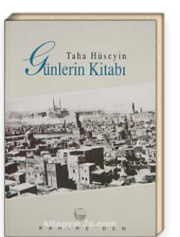 طه حسين
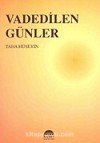 Mısır’a döndükten sonra, 1925’te Mısır Üniversitesi’nde Arap Edebiyatı Bölümü Başkanı oldu. Bu dönemde Fi’ş-şi ‘ri’l-Cahili adlı eseri yüzünden sapkınlıkla itham edilmiş, eseri yasaklanmıştır.
1928’de Edebiyat Fakültesi Dekanlığına getirilmiş; ancak siyasi sebeplerle istifa etmek zorunda kalmıştır.
1930’da Edebiyat Fakültesi’ne ilk Mısırlı Dekan olarak tayin edilmiştir. 1932’de politik yazıları sebebiyle görevden alınmıştır. 
1934’te Üniversiteye alınmış, 1936-1939 yıllarında Edebiyat Fakültesi dekanlığı yapmıştır.
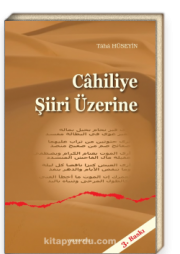 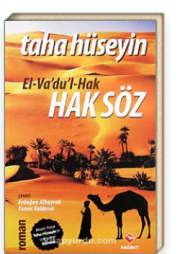 طه حسين
1942-1944 yıllarında İskenderiye Üniversitesi’nin (Câmiatü Fârûk el-evvel) kuruluşunda rol aldı ve bu üniversitenin ilk rektörü olmuştur. 
1944’te yaş haddinden emekliye ayrıldı. 
1945-1948 yılları arasında kendi kurduğu yayınevi ve onun yayın organı olan el-Kâtibü’l-Mıṣrî’nin yöneticiliğini yapmıştır. 
Tâhâ Hüseyin, kariyerinin zirvesine 1950’de tayin edildiği ve iki yıl sürdürebildiği Eğitim bakanlığı döneminde ulaşmıştır. 
1963’te Ahmed Lutfî es-Seyyid’in ölümü üzerine 1940 yılından beri faal üye olarak çalıştığı Mecmaʿu’l-luġati’l-ʿArabiyye’nin başkanlığına seçildi ve hayatının sonuna kadar bu görevi sürdürmüştür. 
1973’te Kahire’de vefat etmiştir.
في الأدب الحديث (الدسوقي)
‘Umer ed-Dusûkî, Fi’l-edebi’l-hadîs adlı eserinde yeni dönem Arap edebiyatını ele almaktadır.
İki cilt olarak telif edilen eserin ilk cildi beş bölüm altında ele alınmıştır.
Eserde; Mısır, Suriye ve Lübnan’daki edebi kalkınma ve bu kalkınmada payı olan belli başlı edip ve şairler; Arap şiirinin canlanması; Mısır’daki yabancı kültürler ve bu kültürlerin etkileri; milli uyanış ve şairlerin, ediplerin bu uyanıştaki rolleri; edebi tenkit; Mahmûd Samî el-Bârûdî’den sonra Arap şiirinin durumunu; geleneksel şiir akımı ile bu akımın belli başlı temsilcileri ele alınmıştır.
**Bârûdî’ye geri dönelim (şiir mecmuaları başlığı altında işlemiştik): Muhtârâtu Bârûdî adlı eserin sahibiydi.  Beşşâr b. Burd, Ebû Nuvâs, el-Mutenebbî, İbnu’l-Mu’tezz gibi birçok şairin şiirlerinden seçmelere yer vermişti. İbn Sellâm el-Cumahî’nin Tabakât’ındaki sıralamayı esas almış, şairleri sıralarken mevkilerine göre değil önce yaşamış olmalarını gözetmişti. Anlaşılması zor kısımlar için kısa açıklamalar vererek, şairlerin biyografilerini de ele almıştı.
الأدب الأندلسي (أحمد هيكل)
Ahmed Heykel, el-Edebu’l-endelusî kitabında fethinden itibaren Emevilerin hilafetinin çöküşünden sonra Cevherîlerin hakimiyetine kadar yaklaşık (712-1031) 400 yıllık bir dönemi ele almıştır.
Endülüs’teki Arap edebiyat tarihini anlatmıştır.
Siyasi, sosyal, kültürel ve dini hayat hakkında bilgi veren bir mukaddimeden sonra eserini Valiler, Emirlikler, Emirlikler arası mücadele, Hilafet, Hâcibler, iç karışıklıklar başlıkları altında altı bölüme ayırmıştır.
Her bölümde dönemin siyasi, sosyal hayatı hakkında detaylı bilgi verdikten sonra dönemin edebiyatını ve o dönemde yaşayan edebiyatçıların hayatını ele almıştır.
1958 yılında Kahire’de neşredilen eser, Endülüs Arap edebiyat tarihi hakkında önemli bilgiler içerir.
Birçok baskısı mevcuttur.
A short story of classical arabic literature (goldziher)
Ignace Goldziher (öl. 1921) Viyana İmparatorluk ve Kraliyet Ortak Maliye Bakanlığı tarafından Bosna – Hersek gibi Müslüman bölgelerindeki okullarda okutulmak üzere bir Arap edebiyatı tarihi yazmakla görevlendirilmiştir.
Eser ilk olarak Macar dilinde yazılmış, daha sonra Hırvatçaya çevrilerek 1909’da Saraybosna’da basılmıştır.
İkinci Dünya Savaşı’nın ilk yıllarında öğrencisi tarafından «A Short Story of Classical Arabic Literature» adıyla İngilizceye çevrilmiştir.
Arap literatürü alanında özlü ve kullanışlı bir el kitabı mahiyetindedir.
Eser Prof. Dr. Azmi Yüksel ve Prof. Dr. Rahmi Er tarafından Türkçeye çevrilerek «Klasik Arap Literatürü» adıyla 1993’te Ankara’da yayınlanmıştır.
الأدب في العصر المملوكي (محمد زغلول سلاَّم)
Muhammed Zağlûl Sellâm tarafından yazılan ve Memluklar dönemi Arap edebiyat tarihini konu alan eser, başlıca 14 bölümden oluşmaktadır.
Mısır ve Şam’da Memlukların hakim olduğu yaklaşık üç asırlık bir dönemin edebiyatını incelemiş olması açısından önem arz eden eser iki cilt olarak 1970 yılında Kahire’de yayınlanmıştır.
Eserde genel olarak, dönemin siyasi, sosyal, kültürel ve dini hayatı; tasavvuf ve tasavvuf edebiyatı; tasavvuf şairleri ile şiirdeki ekolleri; eğlence hayatı; halk edebiyatı; nesir ve nesir sanatları; dönemin önemli kâtiplerinden bazılarının biyografileri; h. 7. asırda Şam’da yaşamış şairler; h. 8. asırda Şam ve Mısır’da yaşamış şairlerin biyografileri ele alınmıştır. 
Bu döneme ait önemli bir başvuru kitabıdır.
تاريخ الأدب العربي (أحمد حسن الزيات)
Ahmed Hasan ez-Zeyyât Arap edebiyatı hakkında kaleme aldığı bu eserini; edebiyat, edebiyat tarihinin önemi, Arap edebiyatının geçirdiği devreler, cahiliye döneminin sosyal, kültürel, dini hayatı gibi hususlarda bilgi veren bir girişten sonra beş bölüme ayırmıştır.
Eser lise ve yüksek okullarda okutulmakla birlikte içerdiği şiir ve nesir örnekleri, özet olarak vermesi açısından faydalıdır.
Kahire’de yapılan pek çok baskısı vardır.
Cahiliye, Emevi, Abbasi, Türk asrı olarak adlandırdığı 1258-1517 yılları arasını, Napolyon’un 1798 yılı ile başlayan ve Modern Arap edebiyatı olarak adlandırılan dönemleri ele almıştır.
تاريخ الأدب العربي (شوقي ضيف)
Şevki Dayf, seri olarak neşrettiği bu eserinde Arap edebiyatını geçirdiği dönemlere göre ele alır. 
Dayf’ın ilk kaynaklara başvurarak hazırladığı ciddi bir çalışmadır.  
Cahiliye, İslami, Emevi, Birinci-İkinci Abbasi, Emirlikler – Şam, Emirlikler – Mısır, Emirlikler – Endülüs, Emirlikler – Libya, Tunus, Sikilliyye dönemleri şeklinde Dar’ul-ma ‘ârif matbaası tarafından basılarak, yayınlanmıştır.
شوقي ضيف
Şevkī Dayf, akademik edebiyat incelemeleri ve eleştirisi alanında Arap dünyasının öncüleri sayılan Tâhâ Hüseyin, Abbas Mahmûd el-Akkād, Muhammed Hüseyin Heykel ve İbrâhim el-Mâzinî gibi isimlerin ardından gelen neslin en önemli edebiyatçılarından birisidir. 
Başarılı çalışmaları dolayısıyla 1948 yılında Kahire Mecmau’l-lugati’l-Arabiyye ödülüne, 
1955’te Şevḳī şâʿirü’l-ʿaṣri’l-ḥadîs̱ adlı eseri dolayısıyla devlet teşvik ödülüne,
1979’da edebiyat alanında Mısır devlet takdir ödülüne, 
1983’te Uluslararası Kral Faysal Arap edebiyatı ödülüne ve 2003’te Mısır cumhurbaşkanlığı ödülüne layık görülmüştür.
Mısırlı yazar (1910-2005), Kahire Üniversitesi’nde Edebiyat Fakültesi Arap Dili Bölümü’nden 1935 yılında mezun olmuştur.
Cahili dönemden Modern döneme kadar ki süreci incelemiştir.
Çalışmalarında Taha Hüseyin’in tarih ve edebiyata bakışıyla paralellik gösteren bir yöntem takip etmiştir. 
Öne çıkan diğer bir özelliği ise yazarın özellikle öğrenciler için Arap nahvinin kolaylaştırılmasına yönelik çabaları ve bu alanda telif ettiği eserlerdir.
Eski arap şiiri – nihad m. çetin
Nihad M. Çetin (öl. 1991) tarafından yazılan bu eser dilimizde yapılan en mükemmel çalışmalardan birisidir.
Arap edebiyatı hakkında güvenilerek başvurulabilecek tek Türkçe kaynağın İslam Ansiklopedisi’nin ilgili maddeleri olduğu bilinciyle yazar, Arap edebiyatının çeşitli konularındaki Doğulu ve Batılı alimlerin fikirlerini kendi araştırmalarının sonuçlarıyla birlikte vermek istemiş, Arap şiirinin hala tartışma konusu olan bazı noktalarını aydınlatmaya çalışmıştır.
Eski Arap Cemiyetinde Şiir, Eski Arap Şiirinin İntikali ve Güvenilirliği; Şekil ve İçerik olarak başlıca üç bölümden oluşur. Her bölüm kendi içerisinde alt başlıklara ayrılmıştır. 
1973 yılında İstanbul’da basılmıştır.
Nihad mazlum çetin (1924-1991)
Nihad mazlum çetin (1924-1991)
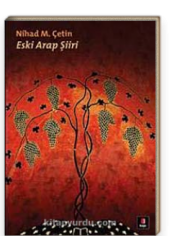 Nihad M. Çetin’in kendi el yazısıyla künyesi ve imzası
Nihad M. Çetin’in Fuzûlî’nin Leylâ vü Mecnûn, Şeyh Galib’in Hüsn ü Aşk mesnevilerine nazîre olarak kendi el yazısıyla yazdığı yarım kalmış şiiri
تاريخ الأدب العربي – العصر العثماني (عمر موسي باشا)
‘Umer Mûsâ Bâşâ eserini üç bölüm olarak yazmıştır. 
Birinci bölümde dönemin siyasi, sosyal ve kültürel durumunu anlattıktan sonra 12 fikir adamının biyografisini ve bu dönemde geliştirilen şiir türlerini ele almıştır.
İkinci bölümü Osmanlı döneminde yaşamış şairler ile dönemin şiirine ayırarak, sekiz şairin biyografisini anlatarak bu şairlerin şiir türlerini ayrıntılı olarak ele almıştır. Örneklerle zenginleştirmiştir.
Üçüncü bölümde ise dönemin bir nesir türü olan kitâbet ile bu türde eser verenlerin biyografileri, eserleri ve edebi şahsiyetleri hakkında bilgi vermiştir.
1986 yılında Şam’da basılmıştır.